STAY LOCAL, GO FAR
TOOLKIT FOR BUSINESS-----
STAY LOCAL, GO FAR
The future of the Tees Valley is looking brighter than ever. From Government jobs to powering the clean energy revolution, there are more career opportunities than ever before.
Global businesses and innovative companies, like yours, based right here are leading the UK and the world, but young people still think they need to go to a big city like London, Manchester or Leeds to succeed.
That’s why the Tees Valley Mayor and Combined Authority have launched the Stay Local, Go Far campaign.
The campaign aims to highlight the fantastic career opportunities available locally, raise aspirations, and encourage our talented local young people to consider future careers in our amazing region. 
Now, we need your help!
This toolkit will equip your business with the resources needed to get behind the campaign and opportunities to play your part in shaping the local workforce of the future.
#StayLocalGoFar
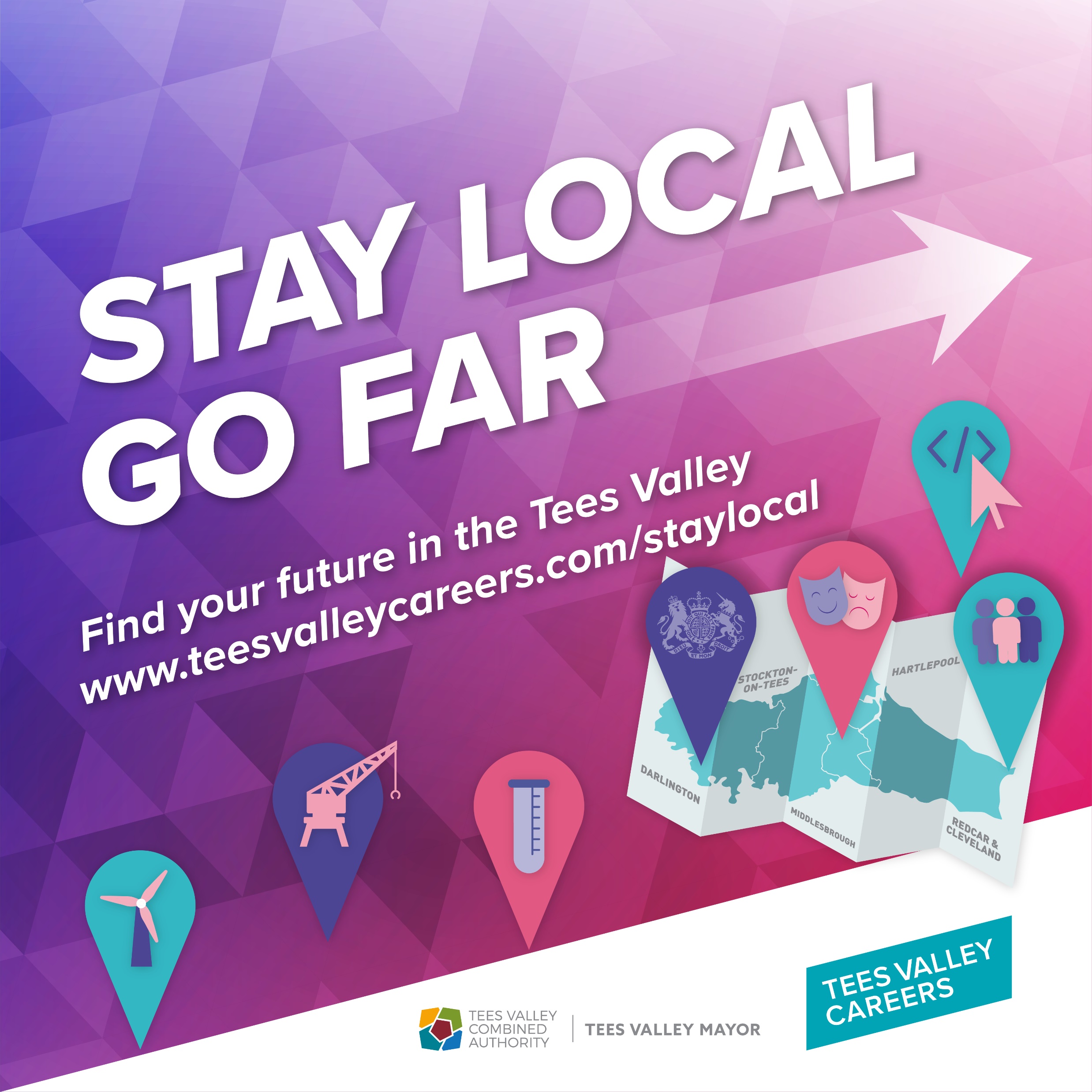 WAYS TO SHOWCASE YOUR BUSINESS
Business Profiles
People Profiles
Put forward a ‘role model’ who is from the Tees Valley and is working in an interesting role within your business, or has an inspiring career journey to tell, to take part in a social media video or Q&A style blog.  
Video content will be filmed by our social media team and shared across our social media channels (Facebook, Instagram and TikTok). 
Blog content will be reviewed and hosted on our Tees Valley Careers website.
Submit a guest blog to showcase what type of opportunities young people can expect to find in your business and wider sector, along with your top tips for getting into your industry. 
This content will be reviewed and hosted on our Tees Valley Careers website and shared across our social media channels (Facebook and Instagram). 
We may also arrange for a videographer to come out to your business to film TikTok and Facebook/ Instagram reel content to showcase an “inside look” into your business.
To get involved, please contact our marketing team via sarah.brown@teesvalley-ca.gov.uk with details of your business or the individual you would like to profile.
WAYS TO MAKE A DIFFERENCE
Become an Enterprise Advisor
Want to help inspire local young people about all of the amazing opportunities open to them when they leave school or college?
You can use your valuable workplace experience to help a local secondary school or college to develop an effective careers plan by providing strategic support and real-life insights into the labour market.
Enterprise Advisor’s volunteer their support for one academic year (or more!) and will meet with their key contact once every half term (i.e. every two months).
You don’t need to have experience in careers or education to take part.

Find out more: www.teesvalleycareers.com/business/enterprise-adviser-network
👆 Click to watch!
MORE WAYS TO MAKE A DIFFERENCE
Register to the Shout Out Portal
The Shout Out Portal enables schools, colleges and business to connect and communicate directly with each other by uploading requests for support or opportunities.
Schools and colleges can upload requests for businesses to support with their careers activities, while employers can upload opportunities for schools and colleges to engage in such as work experience, projects, competitions, workplace tours and vacancies.
Find out more and register for free here: www.teesvalleycareers.com/business/shout-out-portal

Or read our Business Engagement Menu for ideas on some of the ways you could get involved:
www.teesvalleycareers.com/business/shout-out-portal/business-engagement-menu
SHOUT ABOUT THE CAMPAIGN
Marketing Materials
Access Stay Local, Go Far campaign resources to show your support and shout about your commitment to careers and enterprise education. 
This includes:
Digital copy for your website or newsletter to announce that your business is backing the campaign
Social Media Messaging
Social Media Graphics
E-mail footer for your team to use
Questionnaire templates to submit your Business Profile or Personal Profile
ADVERTISE YOUR OPPORTUNITIES
Tees Valley Jobs
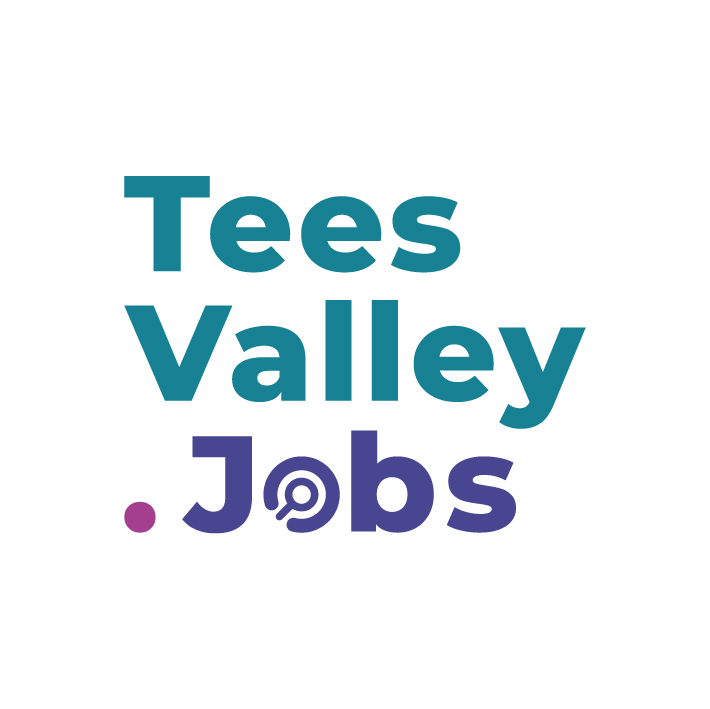 Tees Valley Jobs was created by Tees Valley Combined Authority as a one stop shop where local people can find out about all of the jobs on offer in the region. The website covers all industries, with vacancies from across the whole of the region, and is constantly updated with new positions of all kinds.
Your business can register for a free account and upload its current vacancies to tap into Tees Valley’s talent pool of local job-hunters.
Visit www.teesvalley.jobs